O
x
KiÓm tra bµi cò
VÏ trªn cïng mét mÆt ph¼ng to¹ ®é đồ thj của 2 hàmm số sau:
 	y = 2x + 2 vµ y = 2x - 3
y
Giải: +) Vẽ đồ thị hàm số y = 2x + 2
Cho x = 0 => y = 2 ta được A(0;2)
Cho y = 0 => x = -1 ta được B(-1;0)
Vẽ đường thẳng đi qua 2 điểm A và B ta được đồ thị hàm số y = 2x + 2.
y2 = 2x - 3
A
2
+) Vẽ đồ thị hàm số y = 2x - 3
Cho x = 0 => y = - 3, ta được C(0;-3)
Cho y = 0 => x = 1,5 ta được D(1,5;0)
Vẽ đường thẳng đi qua 2 điểm C và D ta được đồ thị hàm số y = 2x  - 3.
1
-2
- 1
D
B
y1 = 2x + 2
C
-3
Tung độ gốc
a
y =   x + b (a  0)
Hệ số a có tên gọi là gì ?
y
y = ax + b
- Góc  tạo bởi đường thẳng y = ax + b và trục Ox là góc tạo bởi tia Ax và tia AT,
a > 0
T
+ A là giao điểm của đường thẳng              y = ax + b với trục Ox.
α
+ T là một điểm thuộc đường thẳng            y = ax+b và có tung độ dương.
x
A
O
α
+  Khi a > 0 thì       là góc nhọn
α
y
+  Khi a < 0 thì      là góc tù
a < 0
T
α
x
O
A
y = ax + b
O
x
y
y2 = 2x - 3
* Các đường thẳng có hệ số a bằng nhau thì tạo với trục ox các góc bằng nhau
2
α2
α1
1
-2
- 1
y1 = 2x + 2
-3
?
Hình vẽ biểu diễn đồ thị của các hàm số (với hệ số a > 0):
y = 0,5x + 2 ;   y = x + 2 ;  y = 2x + 2
* Khi a > 0 thì     là góc nhọn, a càng lớn thì      càng lớn  (00 <  < 900)
y
2
(d1): y  = 0,5x + 2
2
3
1
- 4
- 2
-1
O
x
(d2): y=  x + 2
(d3): y = 2x + 2
?  Hình vẽ biểu diễn đồ thị của các hàm số (với hệ số a < 0):
y = -2x + 2 ; y = -x + 2;  y = -0,5x +2
* Khi a < 0  thì  là góc tù, a càng lớn 
thì   càng lớn  (900 <  < 1800)
y
2
(d3):y = - 0,5 + 2
1
1
3
2
x
2
1
4
O
-1
(d2):y = - x +2
-2
(d1):y = - 2x + 2
Bài tập 1: Cho đường thẳng
(d1): y = 2x – 3 tạo với trục Ox góc 
(d2): y = -5x + 1 tạo với trục Ox góc
	So sánh nào sau đây là đúng?
1
2
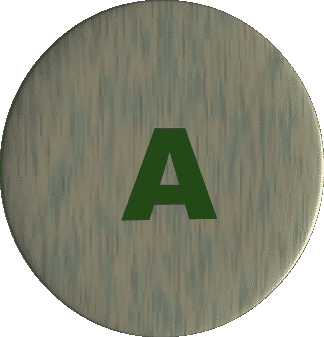 1=2
Sai
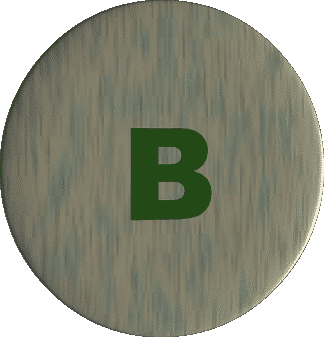 1>2
Sai
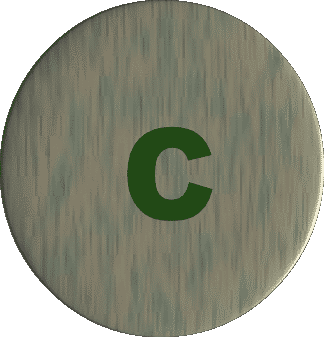 1≥2
Sai
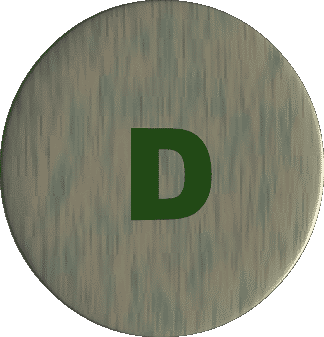 1<2
Đúng
y = ax + b   (a      0)
Hệ số góc
Tung độ gốc
Bài tập 2: Hãy tìm hệ số góc của các đường thẳng sau:
(1)   y = 2x + 3		
(2)   y = 5 -  x
(3)   y =  x + 2
(4)   y = - 3x
a = 2
a = -1
a = 1
a = -3
y
Ví dụ 1
Cho hàm số   y = 3x + 2                
a) Vẽ đồ thị của hàm số.
b) Tính góc tạo bởi đường thẳng y = 3x+ 2
       và trục Ox (làm tròn đến phút).
A
2
Giải
α
B
a) Vẽ đồ thị của hàm số y = 3x + 2.
x
O
y = 3x + 2
A(0;2) và B(      ; 0) thuộc đths
Đường thẳng AB là đths y =3x+ 2
y
Ví dụ 1
Cho hàm số   y = 3x + 2                
a) Vẽ đồ thị của hàm số.
b) Tính góc tạo bởi đường thẳng y = 3x+ 2
       và trục Ox (làm tròn đến phút).
A
2
Giải
α
B
a) Vẽ đồ thị của hàm số.
x
O
b) Tính góc tạo bởi đường thẳng y = 3x + 2 và trục Ox
y = 3x + 2
Tam giác ABO vuông tại O nên ta có:
= 3
Gọi α là góc tạo bởi đường thẳng          y = ax + b  với trục ox
71034’
NX: Với a > 0 ta có tan = a. 
Dùng máy ta tính được  .
NX:
Bài tập 3:
Góc nào trong các góc sau là góc tạo bởi đường thẳng              y = 2x + 3 và trục Ox (Làm tròn đến độ)
A. 300
B. 630
B. 630
C. 720
D. 850
b) Góc nào trong các góc sau là góc tạo bởi giữa đường thẳng                y = x + 5 và trục Ox (Làm tròn đến độ)
Ta có tan = a = 2
A. 300
B. 450
B. 450
C. 600
D. 850
Ta có tan = a = 1
Ví dụ 2 (Giảm tải): Cho đường thẳng (d’): y = -3x + 3
   a. Vẽ đường thẳng (d’)
   b. Tính góc tạo bởi (d’) và trục Ox
b. Xét tam giác vuông AOB
- Ta có: tan =
y
  = 71034’
.
3
A(0 ;3)
- Vậy  = 1800 -  = 108026’
Ta có: với a < 0, tan(1800 - ) =      
Từ đó dùng máy ta tính được 

.

x
1
O
B(1; 0)
y = -3x+ 3
GHI NHỚ
NỘI DUNG HỌC NGÀY HÔM NAY
*  Cách xác định góc  tạo bởi đường thẳng y = ax + b với trục Ox
*  a > 0 thì   là góc nhọn      
    a < 0 thì   là góc tù
       a càng lớn thì   càng lớn
* a là hệ số góc của đường thẳng y = ax + b, y = ax
*  Với a > 0 ta có tan = a, từ đó tính 
BÀI TẬP VỀ NHÀ
Làm bài tập 27, 28(a), 29 (SGK trang 58 - 59),    			     25, 26 (SBT trang 60,61)
 Tiết sau luyện tập mang thước kẻ, compa, 
    máy tính cầm tay.